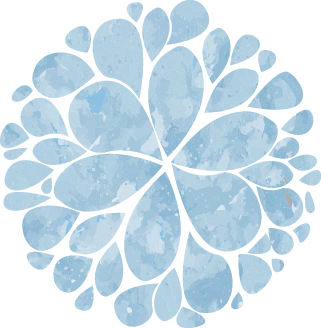 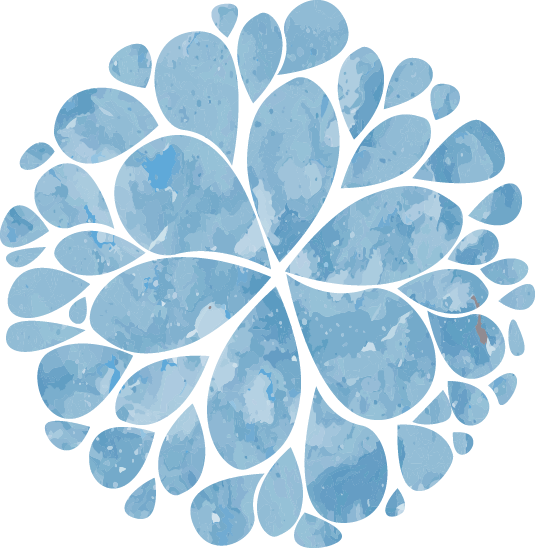 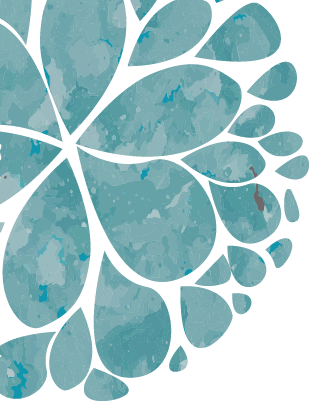 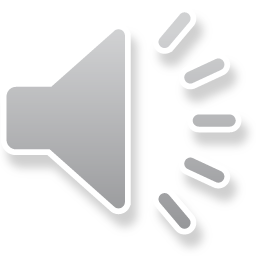 Elegant pattern simple Wind PPT Template
When the a cigarette falls in love with a match,it was destined to be hurt.
When the a cigarette falls in love with a match,it was destined to be hurt.
Click here to enter your company name
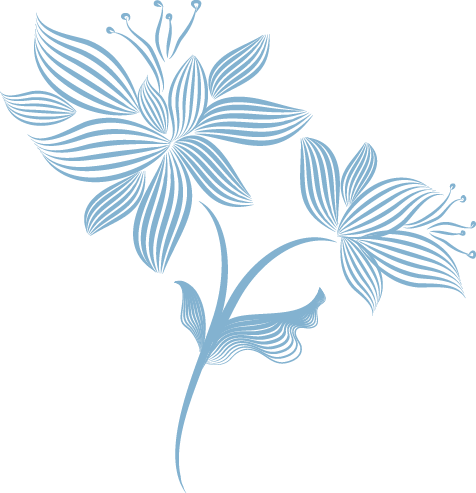 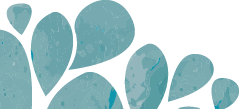 01
02
03
04
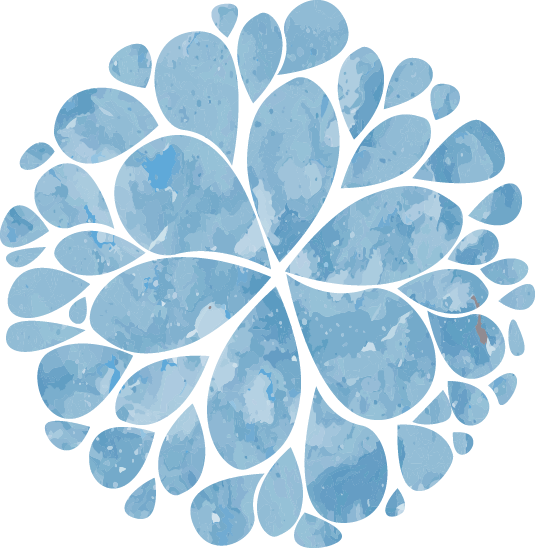 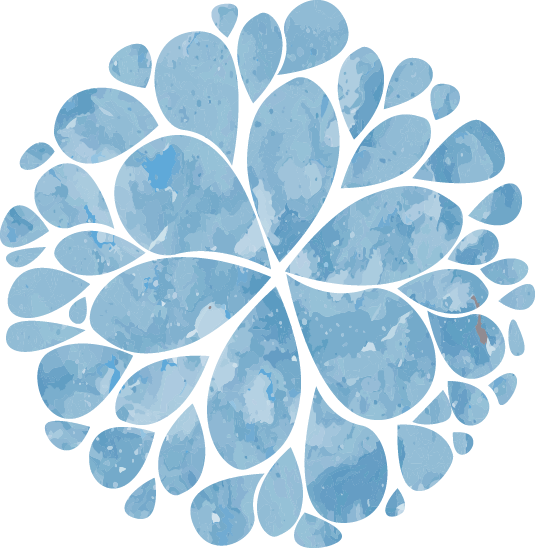 Click here to enter title text
Click here to enter title text
Directory
Contents
Click here to enter title text
Click here to enter title text
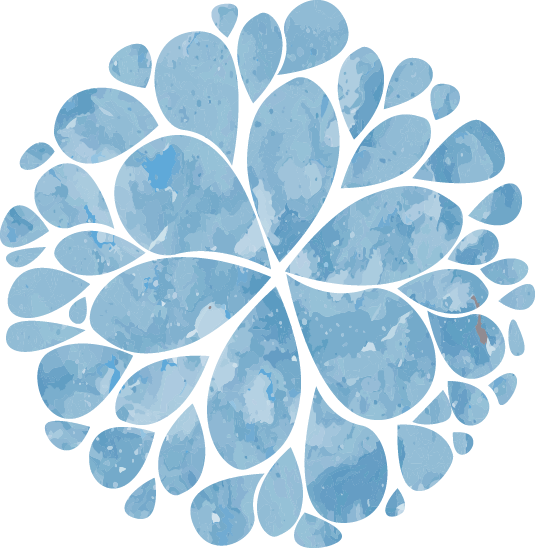 01
Click here to enter title text
Click here to enter descriptive text
Click here to enter descriptive text
Click here to enter descriptive text
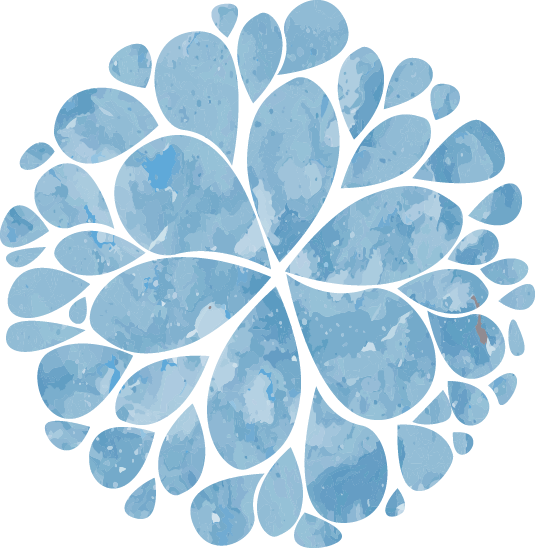 Click here to enterTitle text
Click here to enter a title
When the a cigarette falls in love with a match,it was destined to be hurt.
Click here to enter a title
When the a cigarette falls in love with a match,it was destined to be hurt.
Click here to enter a title
When the a cigarette falls in love with a match,it was destined to be hurt.
Click here to enter a title
When the a cigarette falls in love with a match,it was destined to be hurt.
Click here to enter a title
When the a cigarette falls in love with a match,it was destined to be hurt.
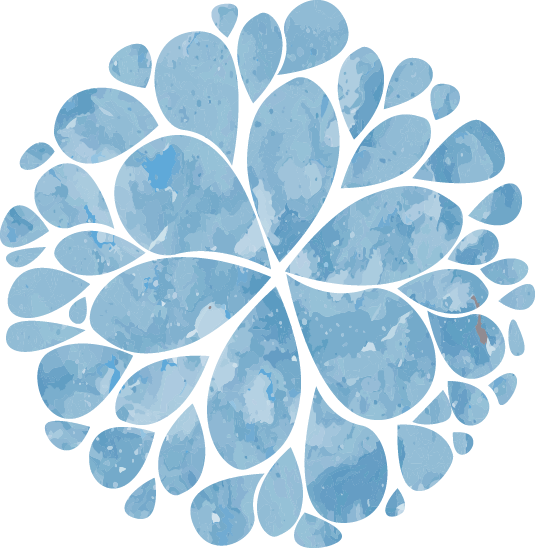 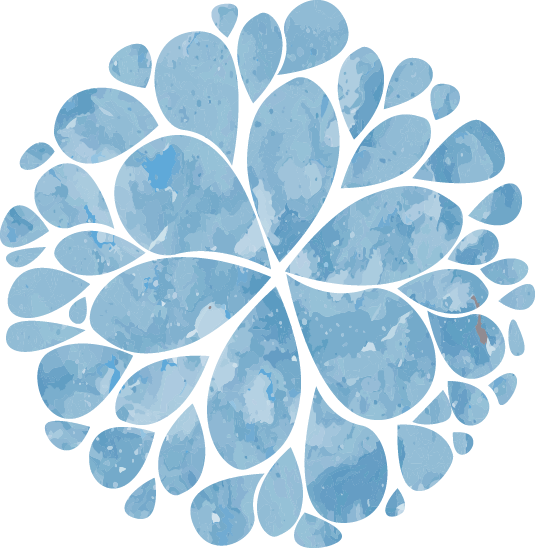 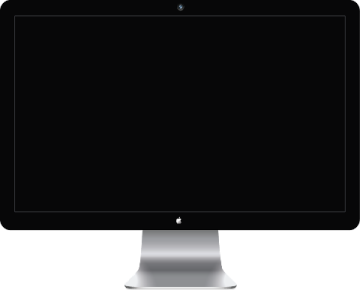 Click here to enterTitle text
Click here to enter a title
When the a cigarette falls in love with a match,it was destined to be hurt.
Click here to enter a title
When the a cigarette falls in love with a match,it was destined to be hurt.
Click here to enter a title
When the a cigarette falls in love with a match,it was destined to be hurt.
Click here to enter a title
When the a cigarette falls in love with a match,it was destined to be hurt.
Click here to enter a title
When the a cigarette falls in love with a match,it was destined to be hurt.
Click here to enter a title
When the a cigarette falls in love with a match,it was destined to be hurt.
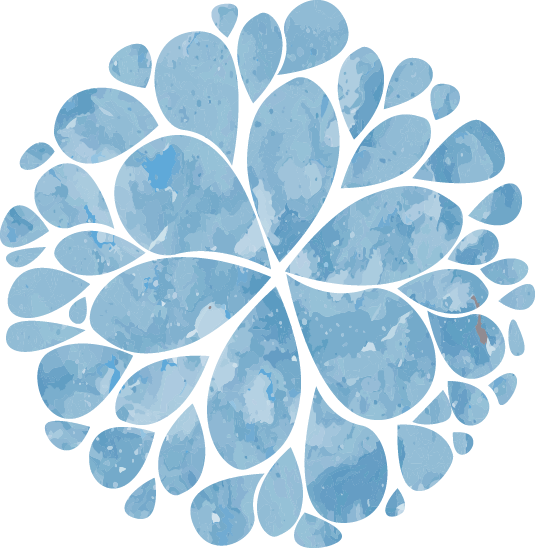 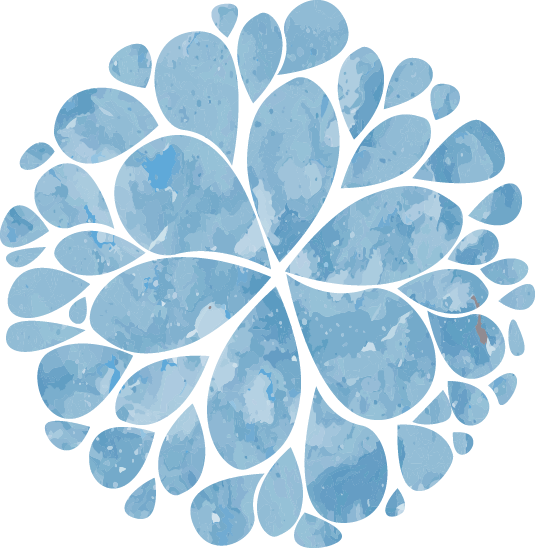 01
02
03
04
Click here to enterTitle text
Click here to enter a title
Click here to enter a title
Click here to enter a title
Click here to enter a title
When the a cigarette falls in love with a match,it was destined to be hurt.
When the a cigarette falls in love with a match,it was destined to be hurt.
When the a cigarette falls in love with a match,it was destined to be hurt.
When the a cigarette falls in love with a match,it was destined to be hurt.
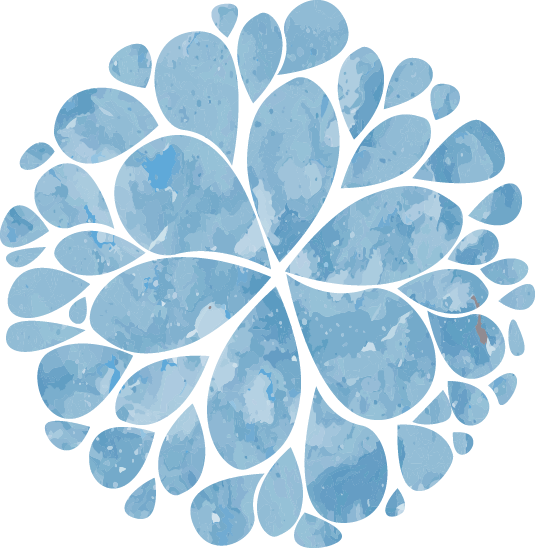 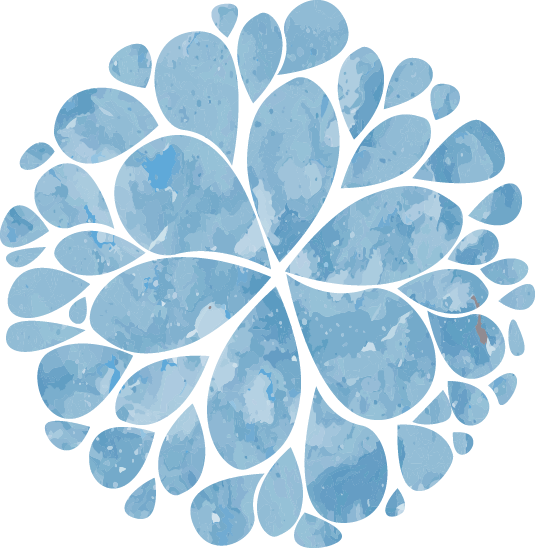 Click here to enterTitle text
Click here to enter a title
When the a cigarette falls in love with a match,it was destined to be hurt.
Click here to enter a title
Click here to enter a title
When the a cigarette falls in love with a match,it was destined to be hurt.
When the a cigarette falls in love with a match,it was destined to be hurt.
Click here to enter a title
Click here to enter a title
When the a cigarette falls in love with a match,it was destined to be hurt.
When the a cigarette falls in love with a match,it was destined to be hurt.
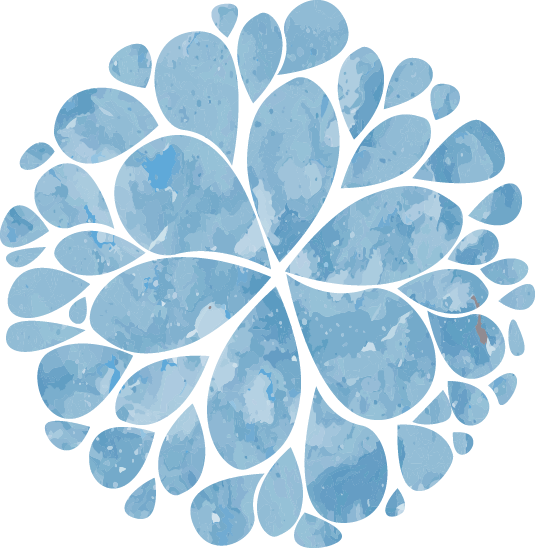 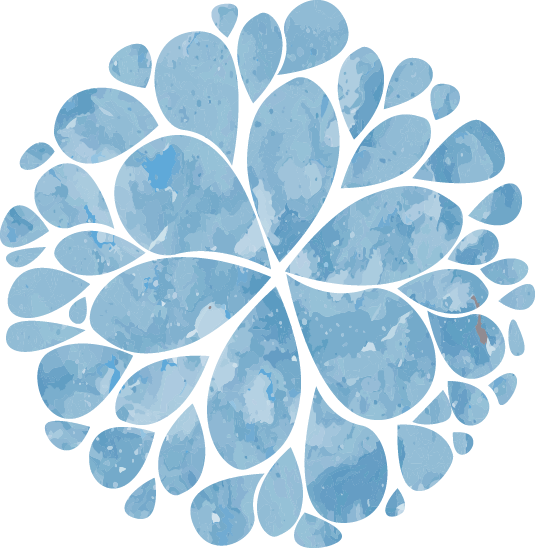 02
Click here to enter title text
Click here to enter descriptive text
Click here to enter descriptive text
Click here to enter descriptive text
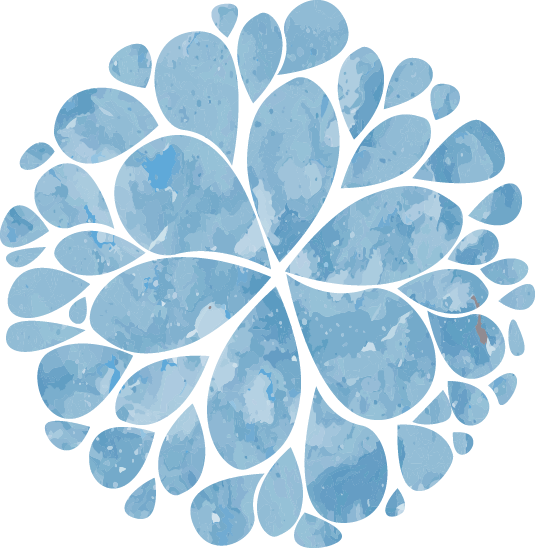 1
3
5
2
4
Click here to enterTitle text
Click here to enter a title
When the a cigarette falls in love with a match,it was destined to be hurt.
Click here to enter a title
When the a cigarette falls in love with a match,it was destined to be hurt.
Click here to enter a title
When the a cigarette falls in love with a match,it was destined to be hurt.
Click here to enter a title
When the a cigarette falls in love with a match,it was destined to be hurt.
Click here to enter a title
When the a cigarette falls in love with a match,it was destined to be hurt.
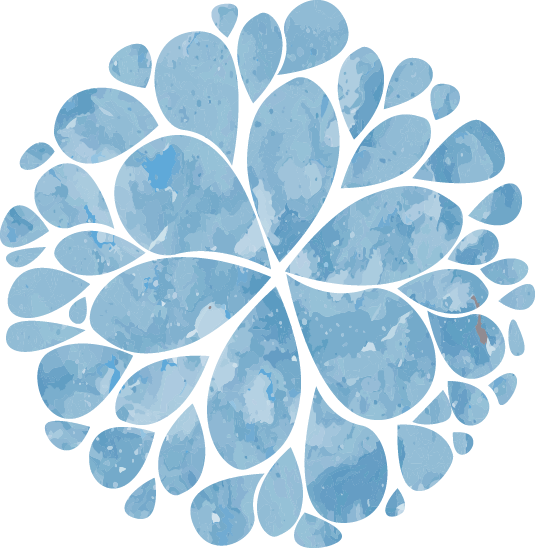 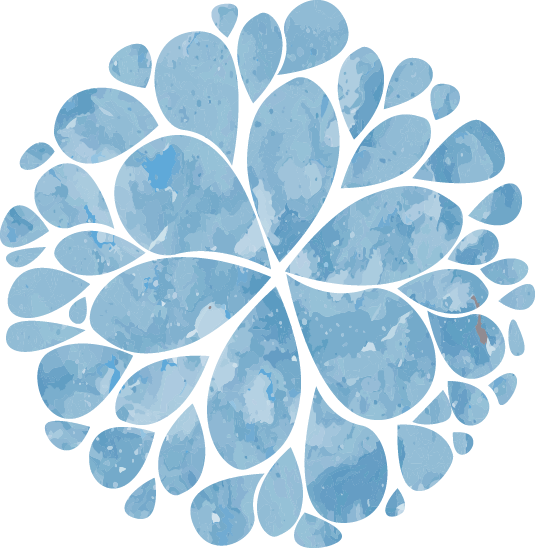 Click here to enterTitle text
If They throw stones at your, don ' t throw back, use them to build your own foundation instead.
If They throw stones at your, don ' t throw back, use them to build your own foundation instead.
If They throw stones at your, don ' t throw back, use them to build your own foundation instead.
Click here
Enter title
Click here
Enter title
Click here
Enter title
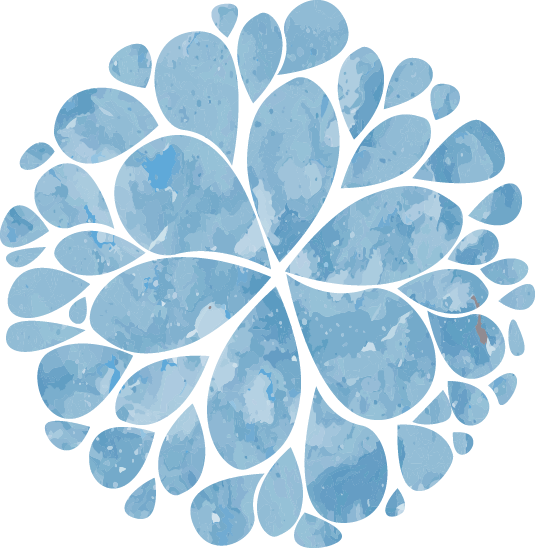 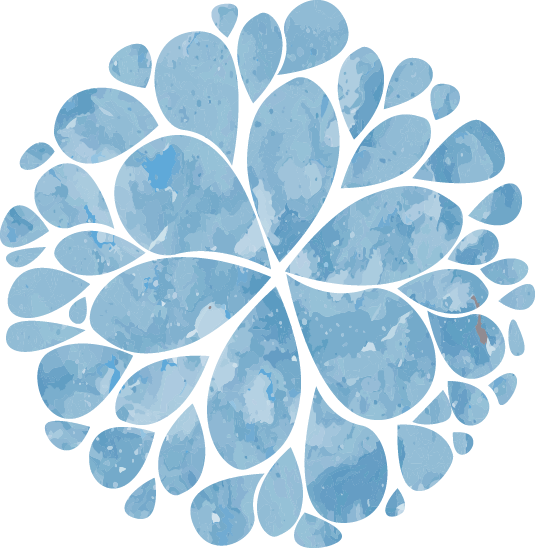 Click here to enterTitle text
Click here to enter a title
Click here to enter a title
Click here to enter a title
Click here to enter a title
If They throw stones at your, don ' t throw back, use them to build your own foundation instead.
If They throw stones at your, don ' t throw back, use them to build your own foundation instead.
If They throw stones at your, don ' t throw back, use them to build your own foundation instead.
If They throw stones at your, don ' t throw back, use them to build your own foundation instead.
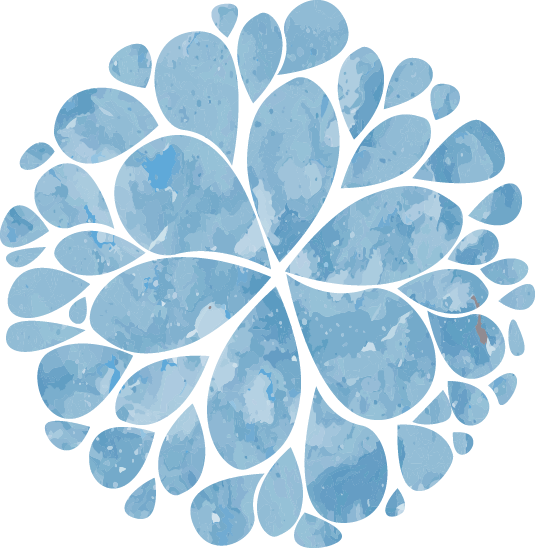 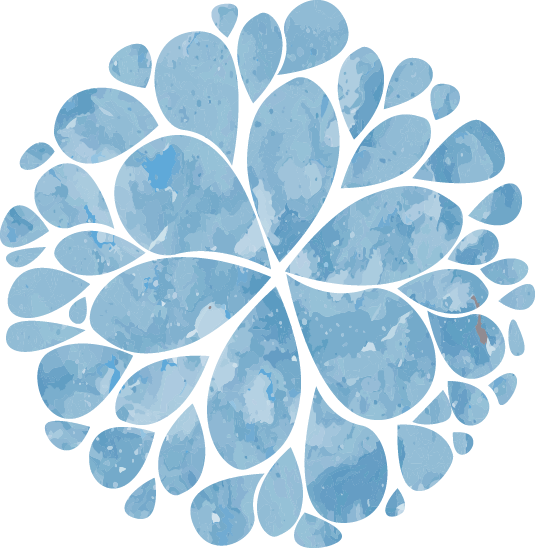 Click here to enterTitle text
If They throw stones at your, don ' t throw back, use them to build your own foundation instead. If They throw stones at your, don ' t throw back, use them to build your own foundation instead. If They throw stones at your, don ' t throw back, use them to build your own foundation instead. If They throw stones at your, don ' t throw back, use them to build your own foundation instead.
Click here to enter a title
If They throw stones at your, don ' t throw back, use them to build your own foundation instead. If They throw stones at your, don ' t throw back, use them to build your own foundation instead. If They throw stones at your, don ' t throw back, use them to build your own foundation instead.
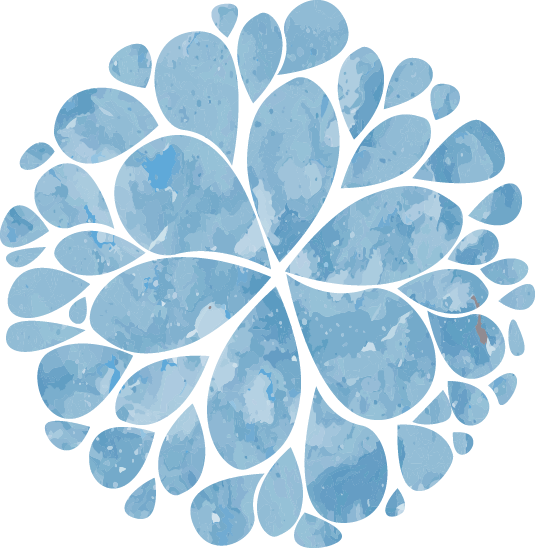 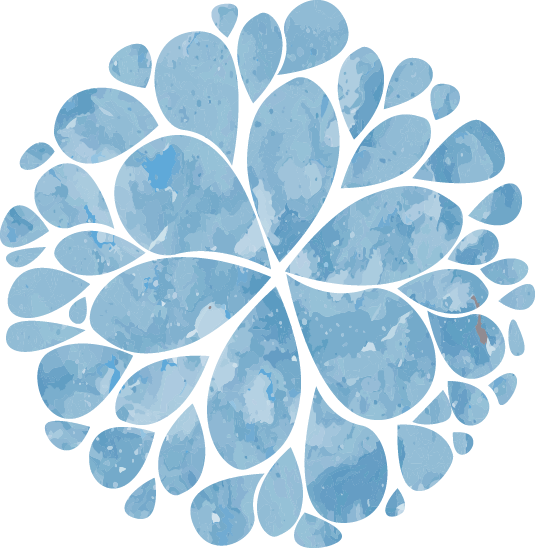 Click here to enterTitle text
Click here to enter a title
When the a cigarette falls in love with a match,it was destined to be hurt.
Click here to enter a title
When the a cigarette falls in love with a match,it was destined to be hurt.
Click here to enter a title
Click here to enter a title
When the a cigarette falls in love with a match,it was destined to be hurt.
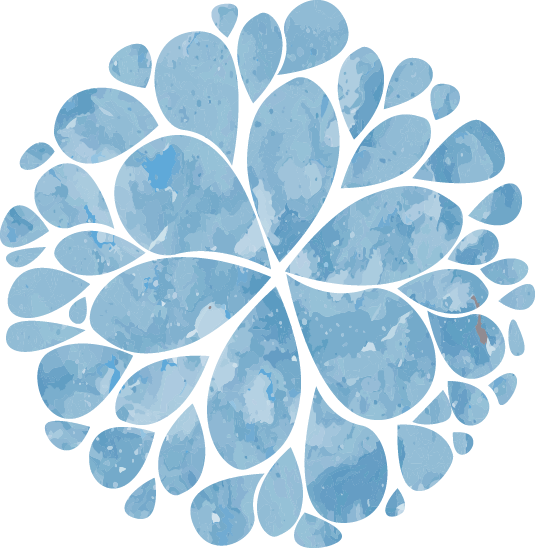 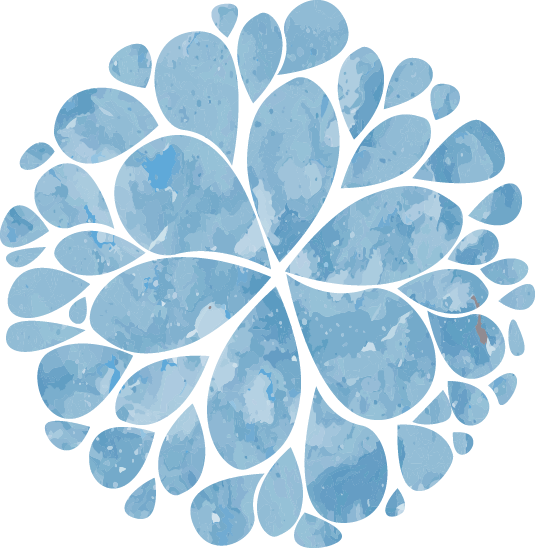 03
Click here to enter title text
Click here to enter descriptive text
Click here to enter descriptive text
Click here to enter descriptive text
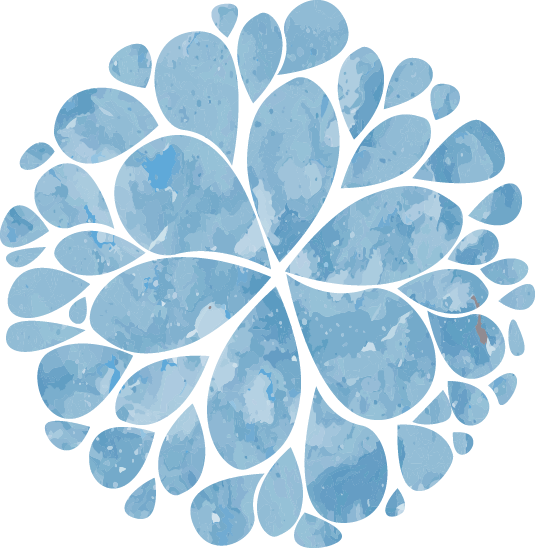 Click here to enterTitle text
Click here to enter a title
When the a cigarette falls in love with a match,it was destined to be hurt.
Click here to enter a title
When the a cigarette falls in love with a match,it was destined to be hurt.
Click here to enter a title
When the a cigarette falls in love with a match,it was destined to be hurt.
.
Click here to enter a title
When the a cigarette falls in love with a match,it was destined to be hurt.
Click here to enter a title
When the a cigarette falls in love with a match,it was destined to be hurt.
Click here to enter a title
When the a cigarette falls in love with a match,it was destined to be hurt.
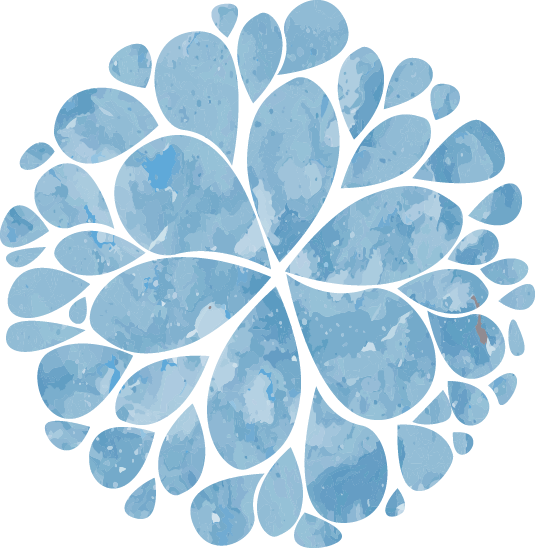 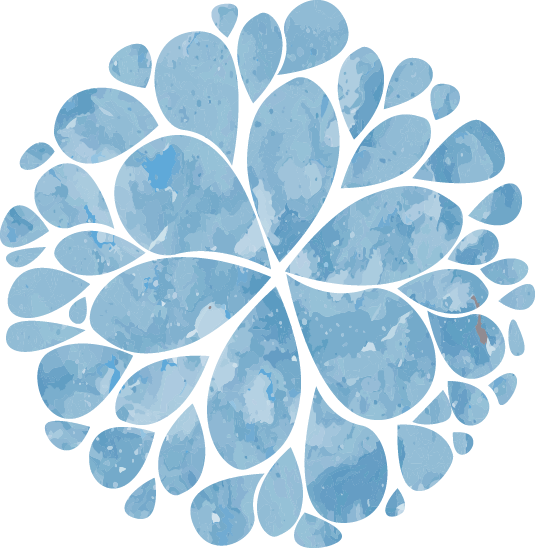 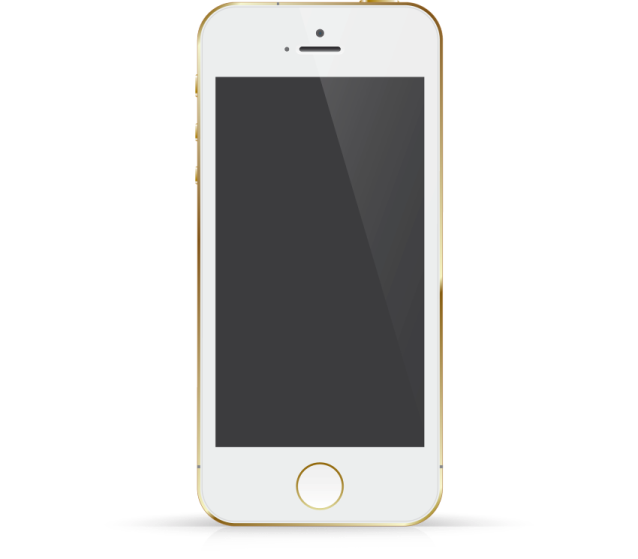 Enter text
Enter text
Enter text
Enter text
Click here to enterTitle text
Click here to enter a title
When the a cigarette falls in love with a match,it was destined to be hurt.
Click here to enter a title
When the a cigarette falls in love with a match,it was destined to be hurt.
When the a cigarette falls in love with a match,it was destined to be hurt.
When the a cigarette falls in love with a match,it was destined to be hurt.
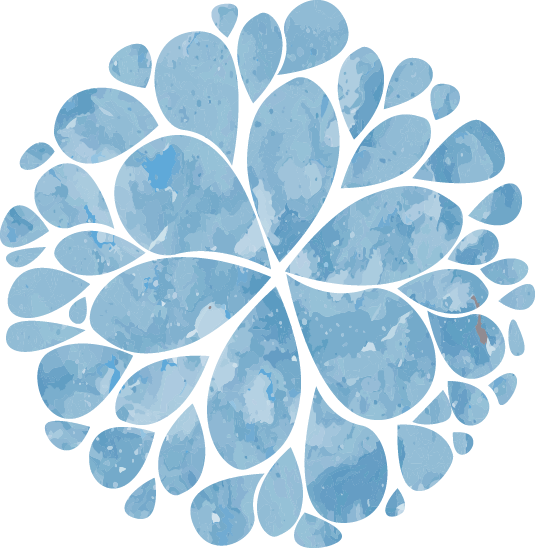 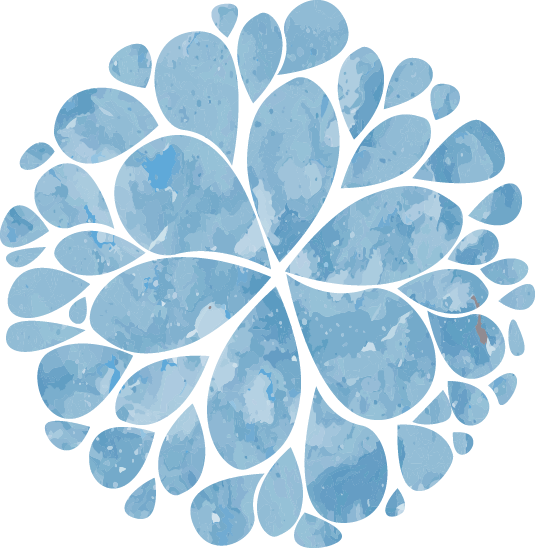 Click here to enterTitle text
When the a cigarette falls in love with a match,it was destined to be hurt.
When the a cigarette falls in love with a match,it was destined to be hurt.
When the a cigarette falls in love with a match,it was destined to be hurt.
When the a cigarette falls in love with a match,it was destined to be hurt.
Click here to enter a title
When the a cigarette falls in love with a match,it was destined to be hurt.
Click here to enter a title
When the a cigarette falls in love with a match,it was destined to be hurt.
Click here to enter a title
When the a cigarette falls in love with a match,it was destined to be hurt.
Click here to enter a title
When the a cigarette falls in love with a match,it was destined to be hurt.
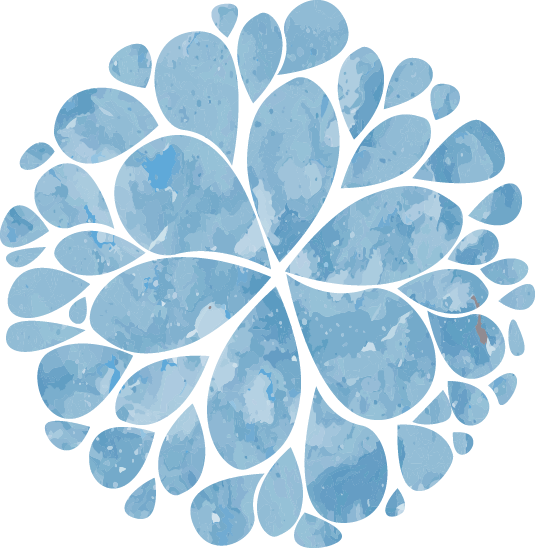 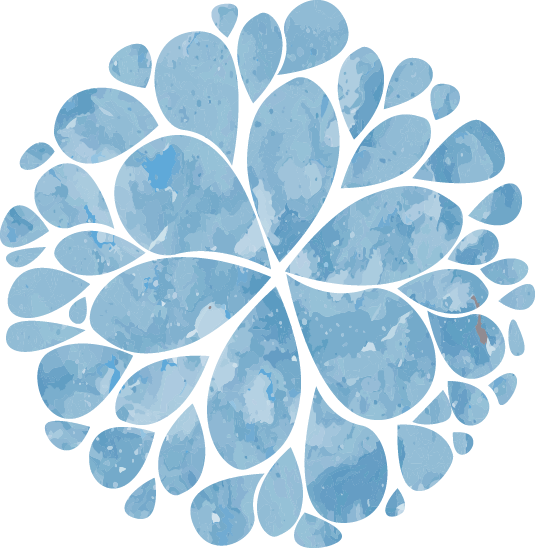 Click here to enterTitle text
“
”
If They throw stones at your, don ' t throw back, use them to build your own foundation instead.
If They throw stones at your, don ' t throw back, use them to build your own foundation instead.
Click here to enter a title
If They throw stones at your, don ' t throw back, use them to build your own foundation instead.
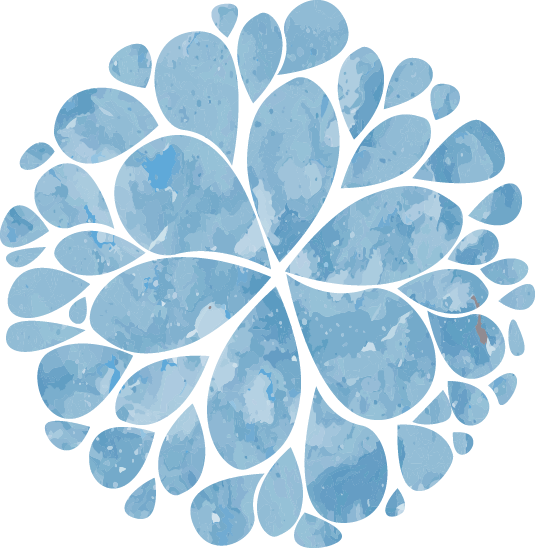 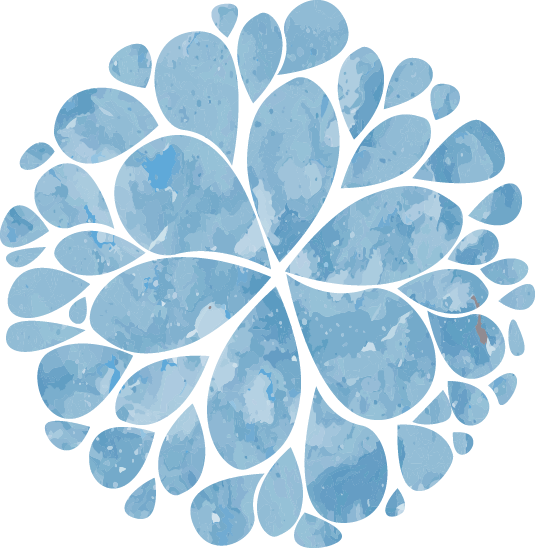 Click here to enterTitle text
Click here to enter a title
If They throw stones at your, don ' t throw back, use them to build your own foundation instead.
Click here to enter a title
If They throw stones at your, don ' t throw back, use them to build your own foundation instead.
Click here to enter a title
If They throw stones at your, don ' t throw back, use them to build your own foundation instead.
Click here to enter a title
If They throw stones at your, don ' t throw back, use them to build your own foundation instead.
Click here to enter a title
If They throw stones at your, don ' t throw back, use them to build your own foundation instead.
Click here to enter a title
If They throw stones at your, don ' t throw back, use them to build your own foundation instead.
Click here to enter a title
If They throw stones at your, don ' t throw back, use them to build your own foundation instead.
Click here to enter a title
If They throw stones at your, don ' t throw back, use them to build your own foundation instead.
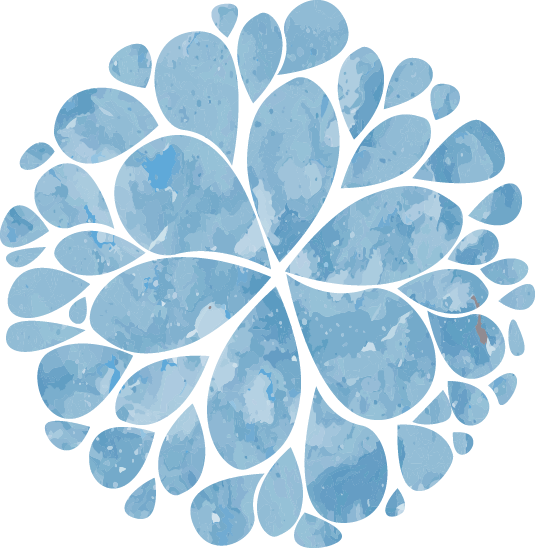 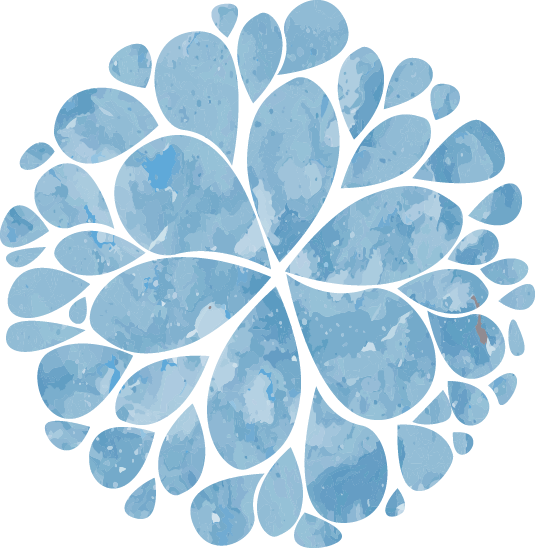 04
Click here to enter title text
Click here to enter descriptive text
Click here to enter descriptive text
Click here to enter descriptive text
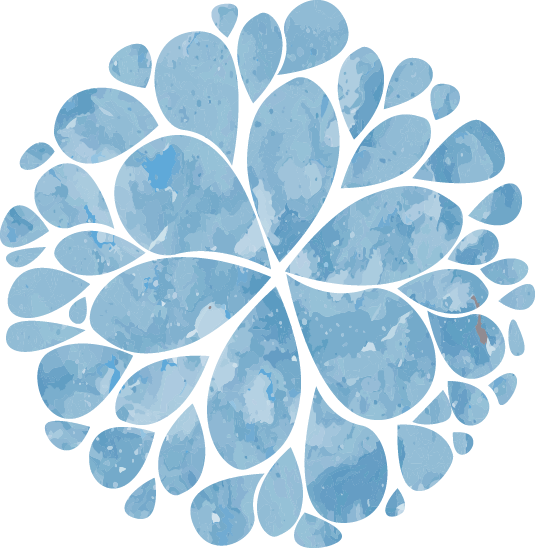 Click here to enter a title
Click here to enter a title
Click here to enter a title
Click here to enter a title
Click here to enterTitle text
If They throw stones at your, don ' t throw back, use them to build your own foundation instead.
If They throw stones at your, don ' t throw back, use them to build your own foundation instead.
If They throw stones at your, don ' t throw back, use them to build your own foundation instead.
If They throw stones at your, don ' t throw back, use them to build your own foundation instead.
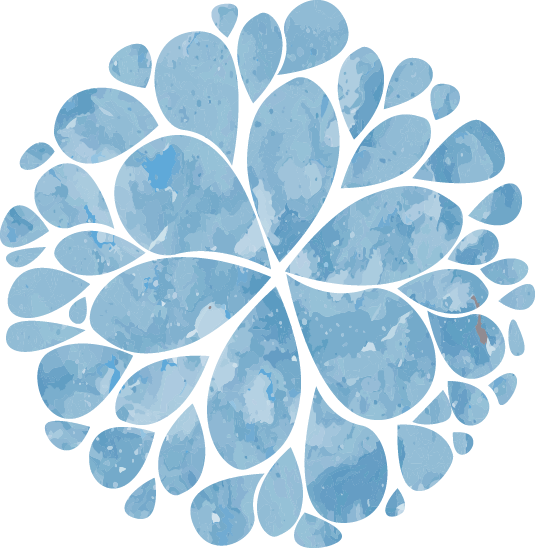 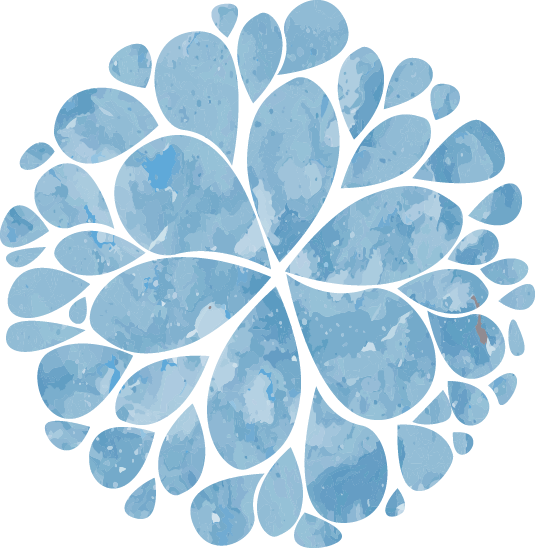 Click here to enterTitle text
“
Click here to enter a title
When the a cigarette falls in love with a match,it was destined to be hurt.
If They throw stones at your, don ' t throw back, use them to build your own foundation instead.
If They throw stones at your, don ' t throw back, use them to build your own foundation instead.
If They throw stones at your, don ' t throw back, use them to build your own foundation instead.
If They throw stones at your, don ' t throw back, use them to build your own foundation instead.
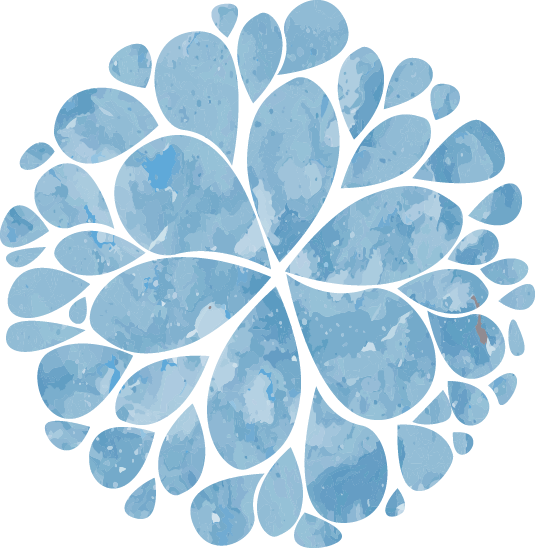 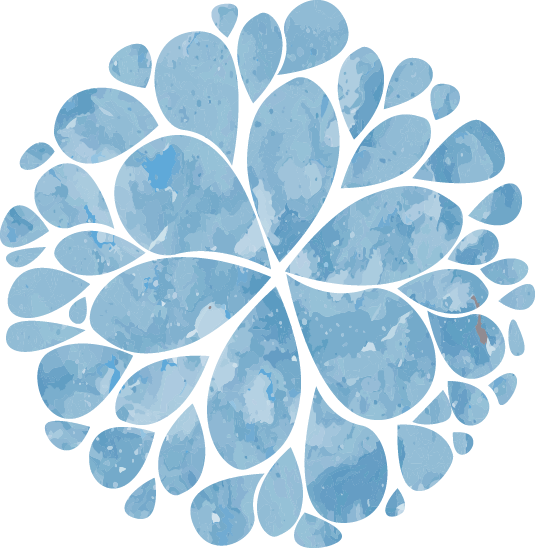 Click here to enterTitle text
Click here to enter a title
When the a cigarette falls in love with a match,it was destined to be hurt.
Click here to enter a title
When the a cigarette falls in love with a match,it was destined to be hurt.
S
W
O
T
Click here to enter a title
When the a cigarette falls in love with a match,it was destined to be hurt.
Click here to enter a title
When the a cigarette falls in love with a match,it was destined to be hurt.
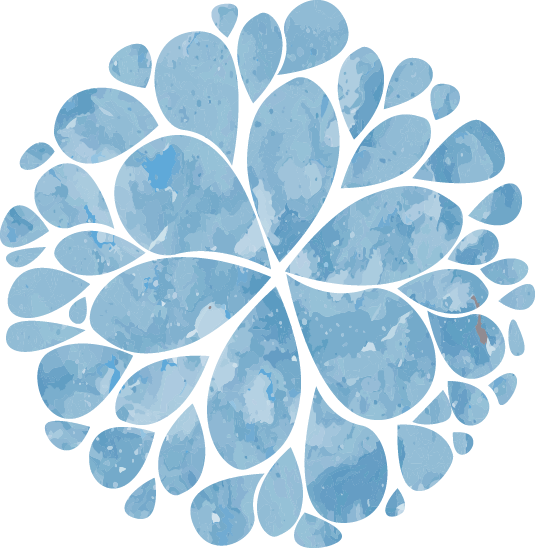 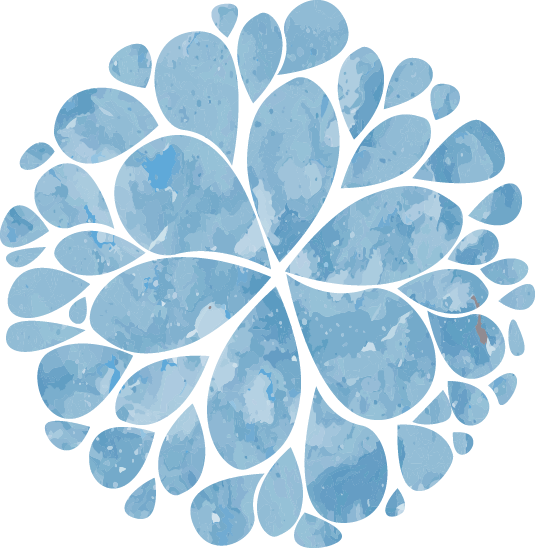 Click here to enterTitle text
Click here to enter a title
Click here to enter a title
If They throw stones at your, don ' t throw back, use them to build your own foundation instead.
If They throw stones at your, don ' t throw back, use them to build your own foundation instead.
Click here to enter a title
Click here to enter a title
Click here to enter a title
If They throw stones at your, don ' t throw back, use them to build your own foundation instead.
If They throw stones at your, don ' t throw back, use them to build your own foundation instead.
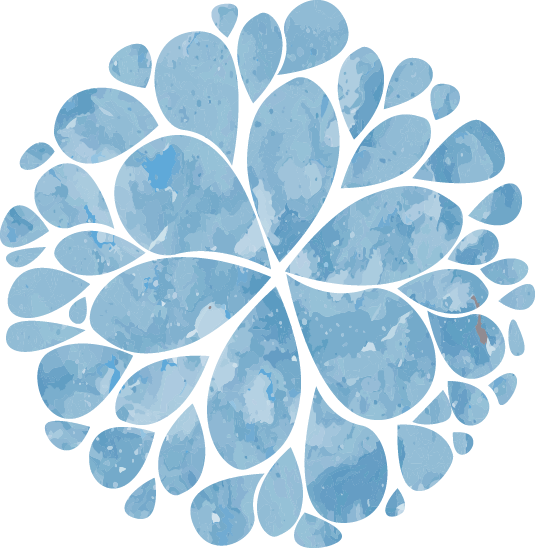 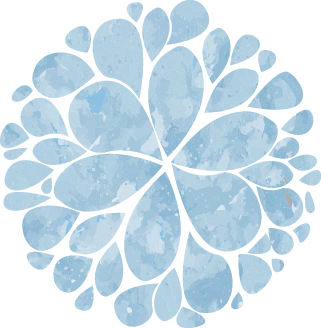 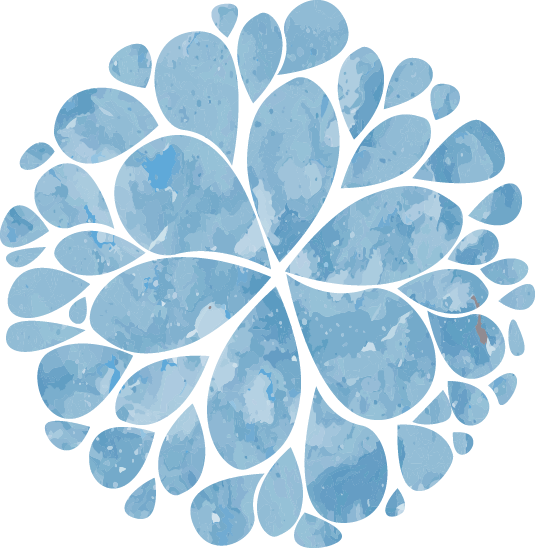 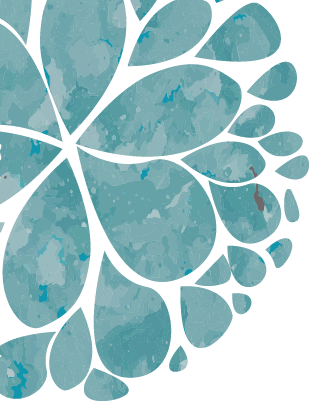 THANK
When the a cigarette falls in love with a match,it was destined to be hurt. When the a cigarette falls in love with a match,it was destined to be hurt.
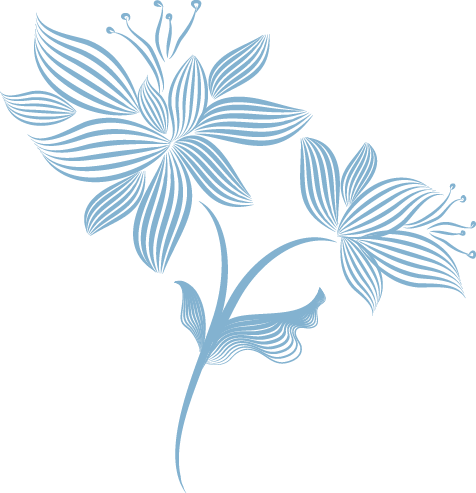 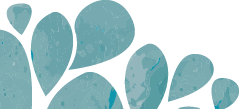 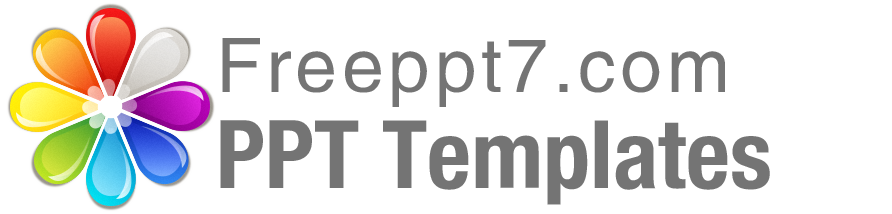 Best PPT templates for free download
Https://www.freeppt7.com